RESOLVING CONFLICTS | IDENTIFYING EMOTIONS IN CONFLICTS
SOMETIMES I FEEL…
© 2022 OVERCOMING OBSTACLES
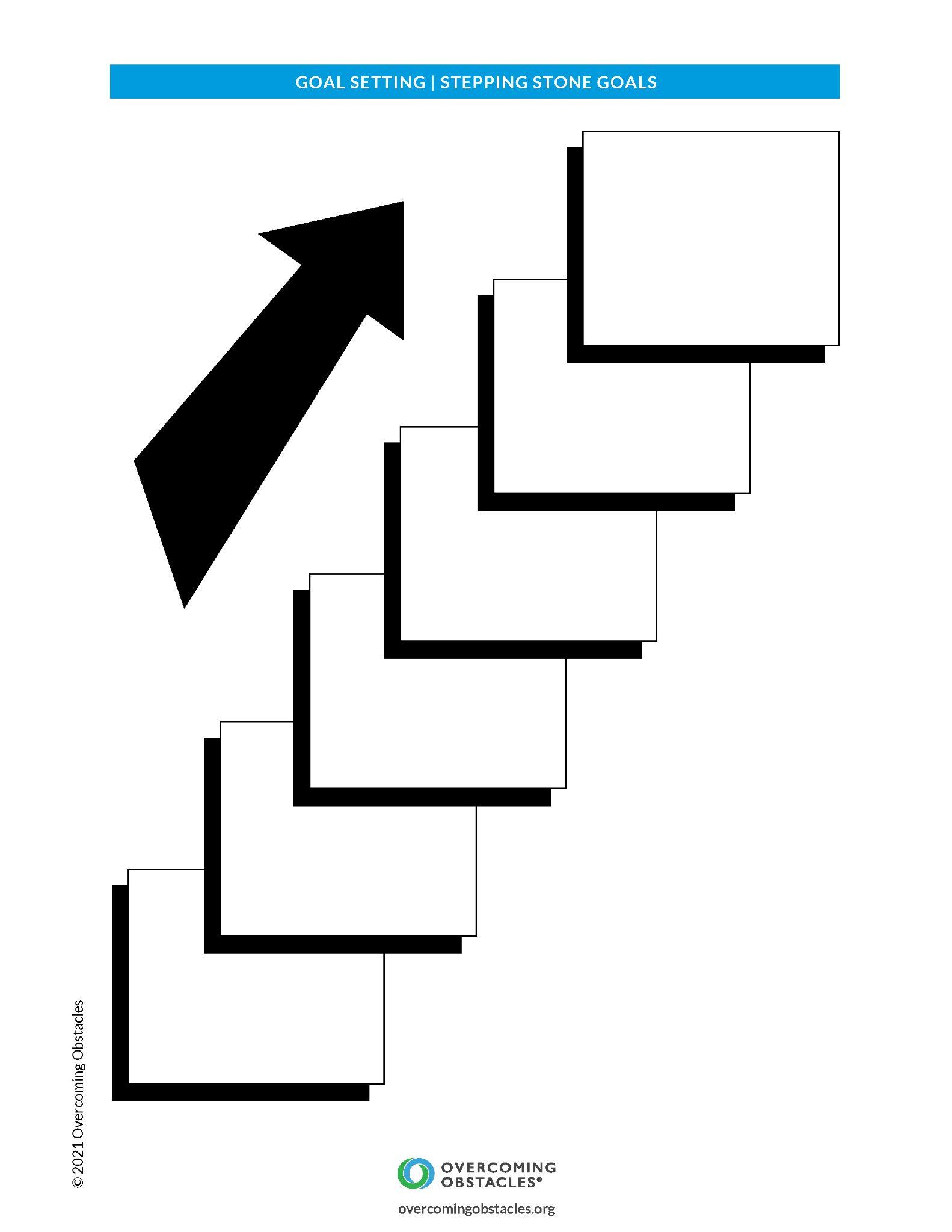